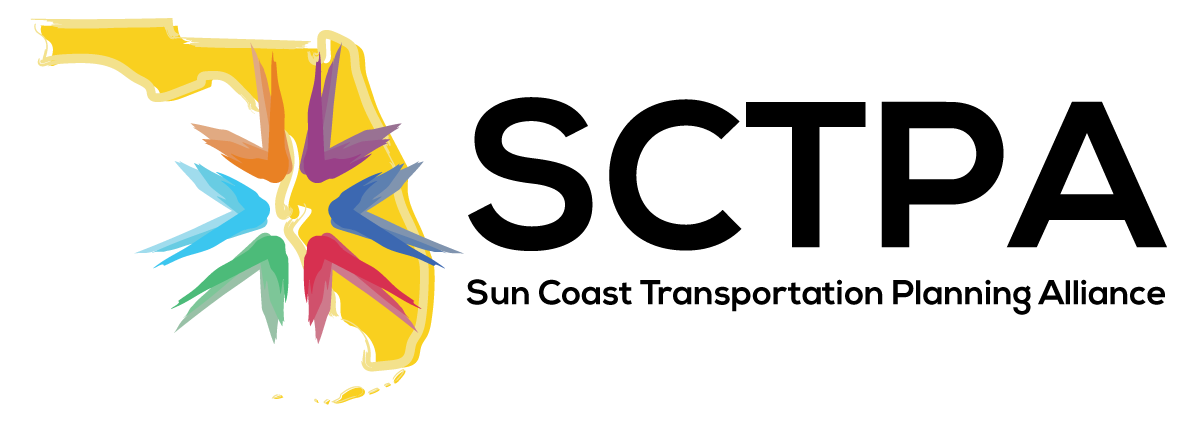 Sun Coast Transportation Planning Alliance
Whit Blanton, FAICP
Executive Director
1
Strengthening the Focus on One Region, One Voice
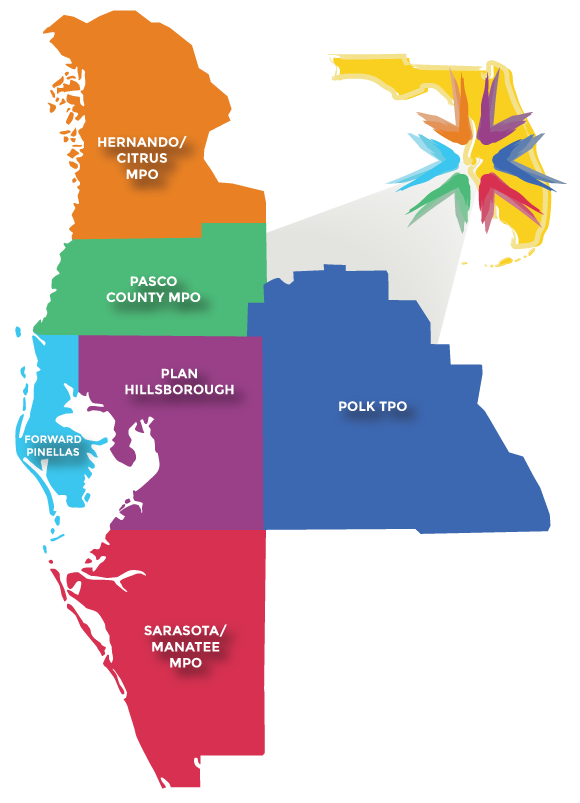 MPO merger study in 2018
Interlocal agreement integrating the TMA Leadership Group into the Chairs Coordinating Committee framework
TMA Elections – a chair and vice chairs to lead the dialogue
Develop Branding & Website – create an identity and presence for consistent communications
Create Communications Strategy – build on the prior steps
Develop Plans Regionally – work through this framework to develop regionally significant investment strategies
2
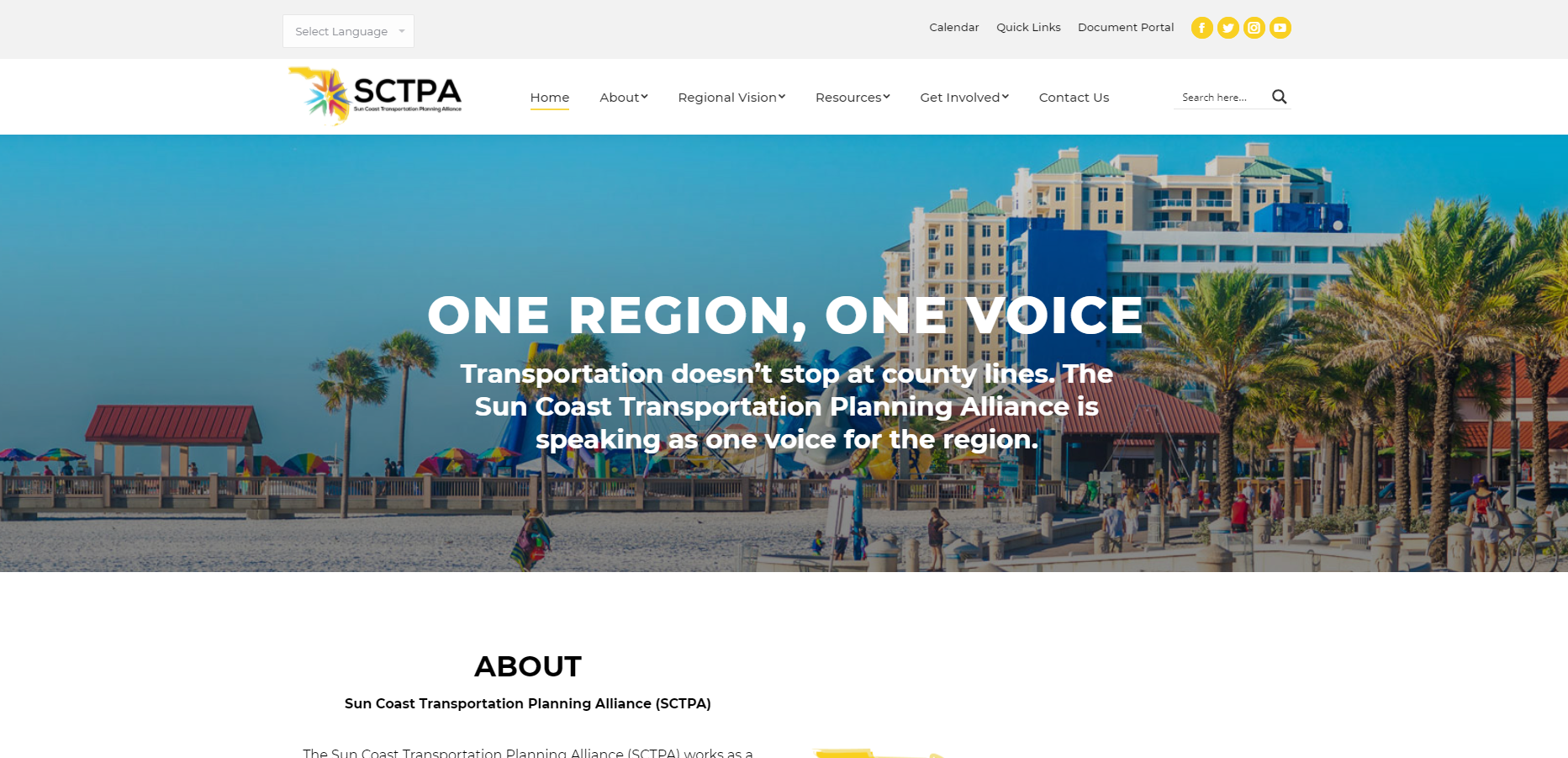 3
Questions?
Whit Blanton, FAICP
wblanton@forwardpinellas.org
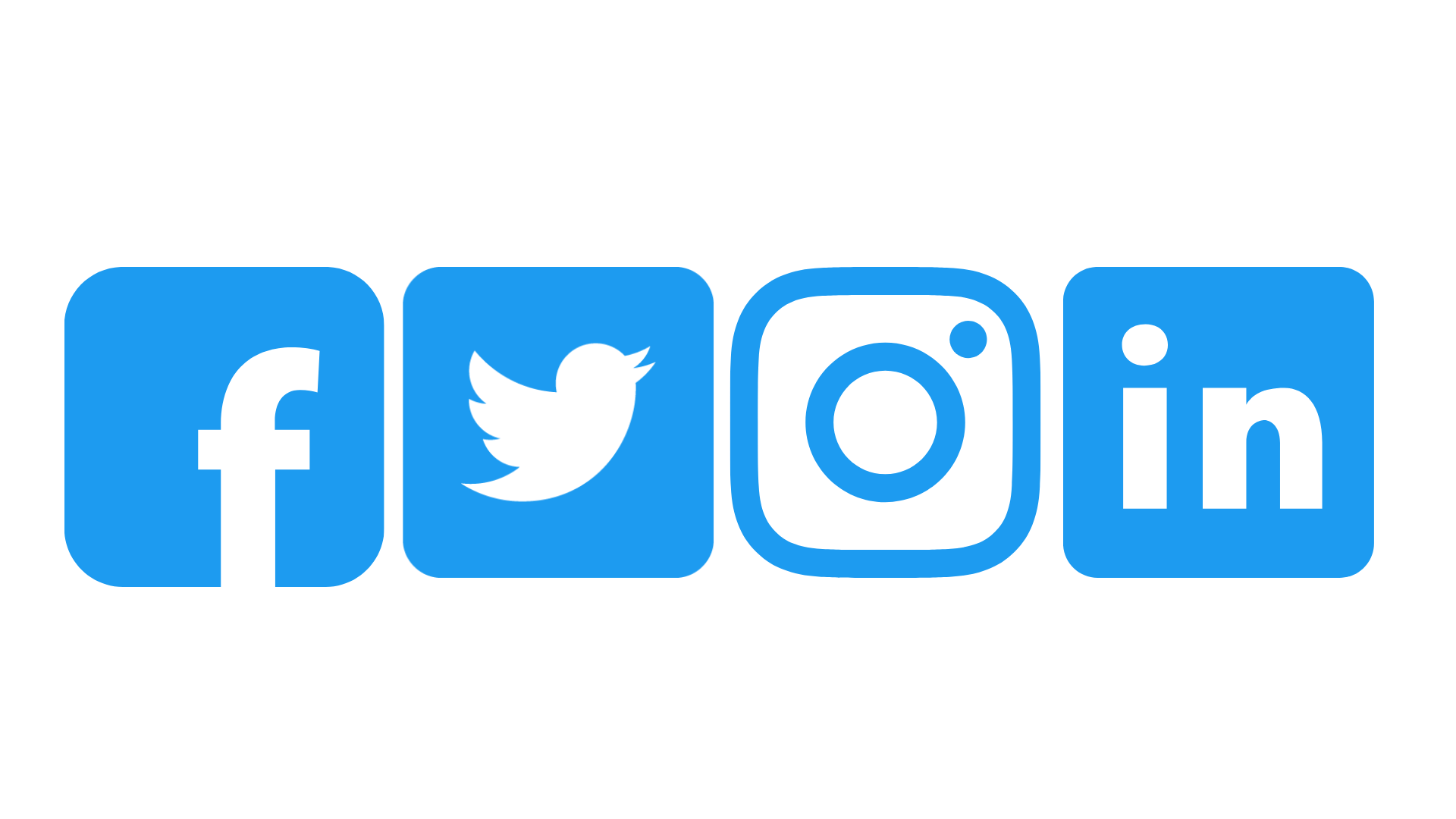 4